LES GLANDES SURRENALES
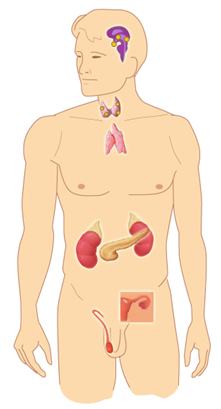 Dr  CHENAFA
SERVICE D’ANATOMIE NORMALE CHU ORAN
ANNEE UNIVERSITAIRE 2011 - 2012
DEFINITION
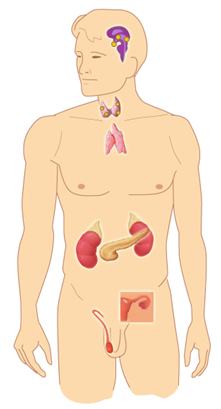 Glandes endocrines paires coiffant les pôles supérieurs du rein correspondant
Gld surrénales
SITUATION
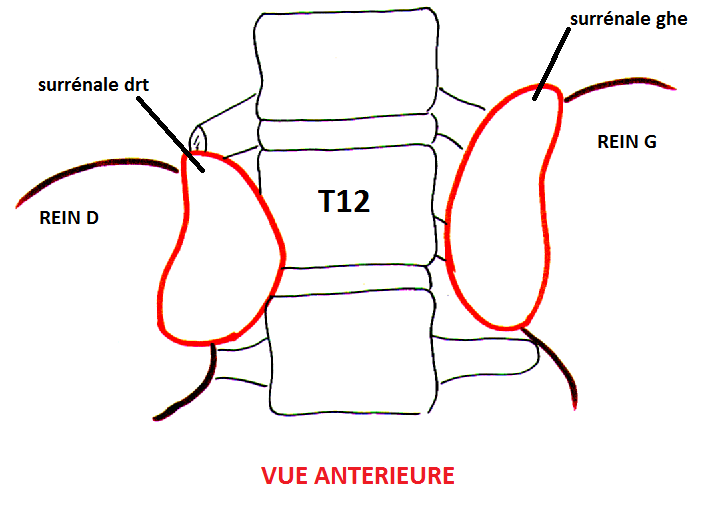 Les glandes surrénales sont situées dans
L’espace rétropéritonéale de l’abdomen  
De part et d’autre de T12
Sur les faces supéro-médiales du rein correspondant
La surrénale droite est plus bas située que la gauche
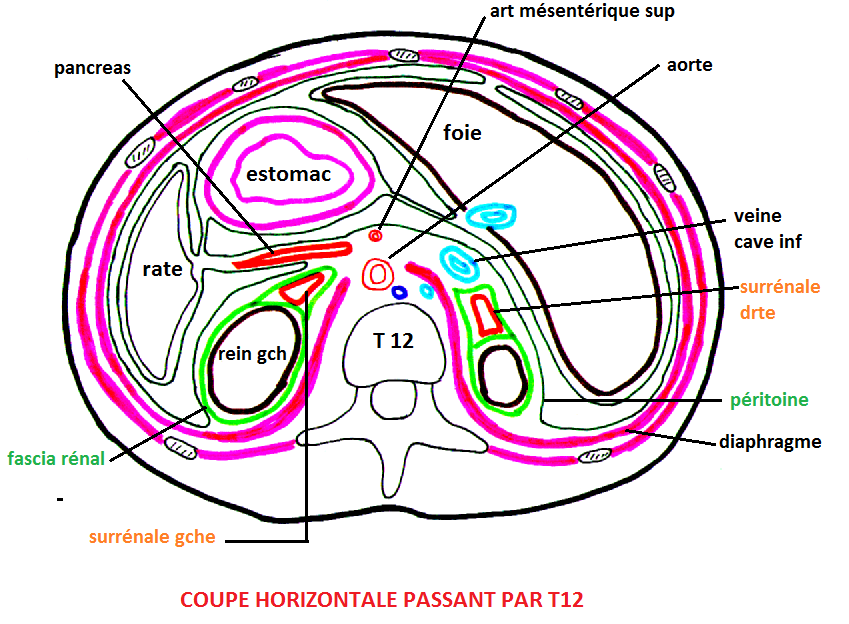 ANATOMIE DESCRIPTIVE
CONFIGURATION EXTERNE:
La  surrénales droite : est aplatie sagittalement et de forme pyramidale
La surrénales gauche : est allongée en virgule
DIMENSIONS : 
Longueur: 4 à 5 cm
Poids: 6 à10 g
Coloration: jaune chamois
CONSISTANCE : ferme mais très friable
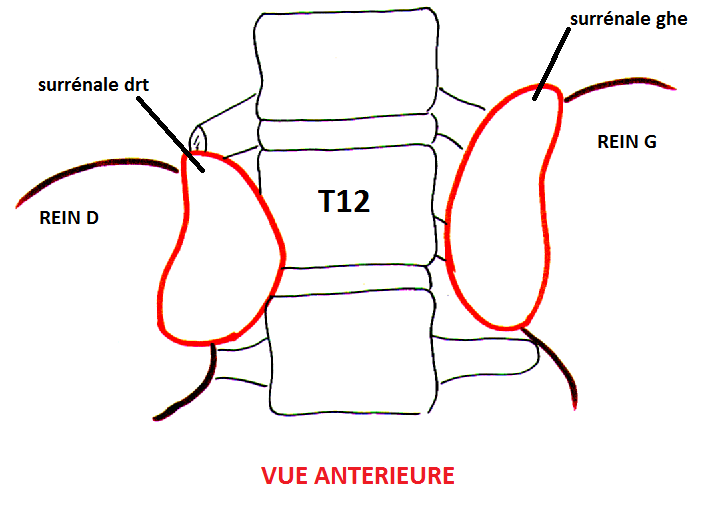 ANATOMIE DESCRIPTIVE
STRUCTURE:
Le parenchyme est constitué par deux zones:
La médullaire : foncée, friable; produisant la noradrénaline et l’adrénaline
Le cortex : clair, ferme à la coupe
Produisant les hormones stéroïdes; minéralo- et glucocorticoïdes
La capsule: mince et résistante entourant le parenchyme glandulaire
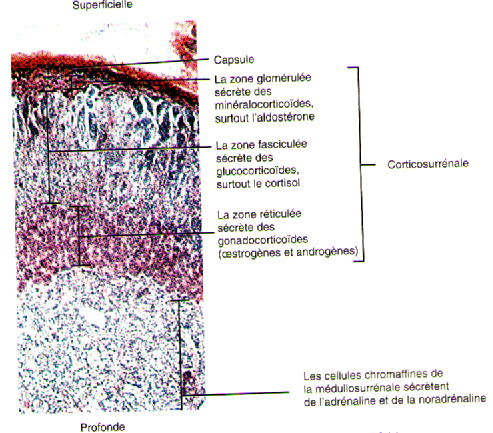 MOYENS DE FIXITE
LA LOGE SURRÉNALE:
La glande surrénale est contenue dans une loge fibreuse qui dérive de la loge rénale, séparée d'elle par le fascia inter-surrénalo-rénal.
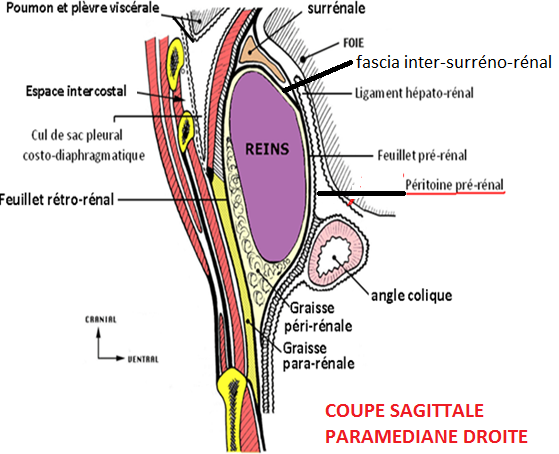 RAPPORTS
RAPPORTS ANTERIEURS:
La glande surrénale droite:
La veine cave inférieure
Foie
La glande surrénale gauche:
Corps du pancréas 
L’estomac
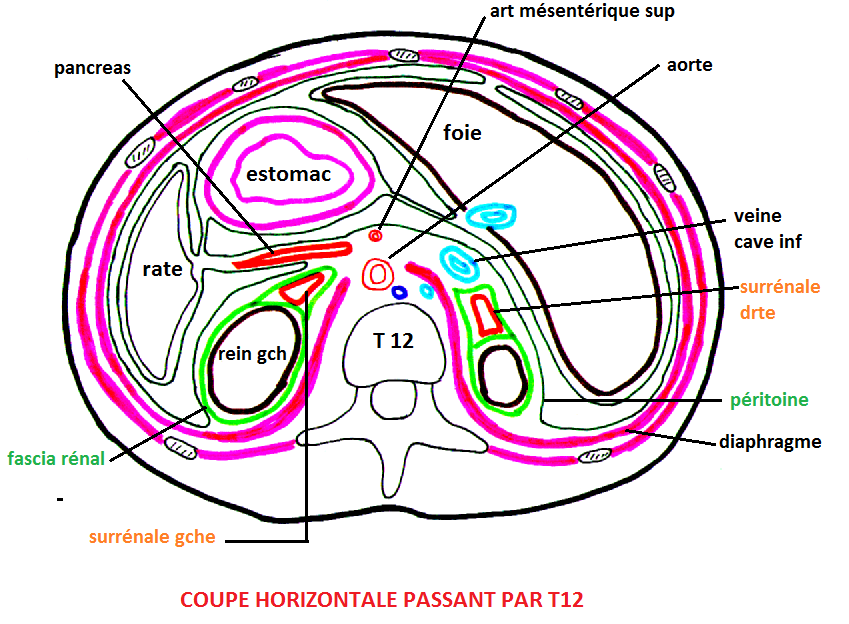 RAPPORTS
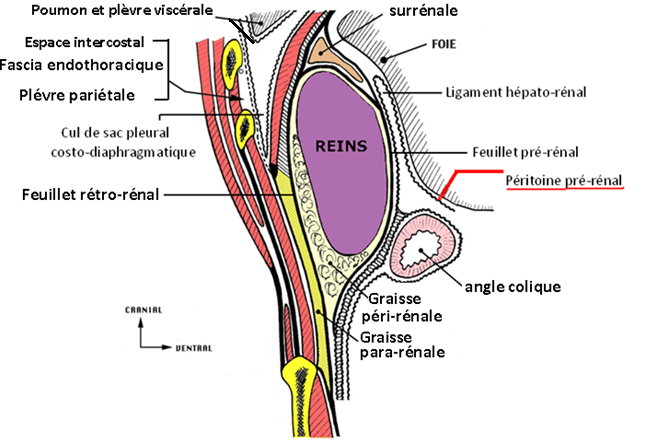 RAPPORTS POSTERIEURS:
Diaphragme
Récessus pleural costo-diaphragmatique
Les deux dernières côtes
RAPPORTS
RAPPORTS LATERAUX:
Le bord médial du rein, au dessus du pédicule rénal
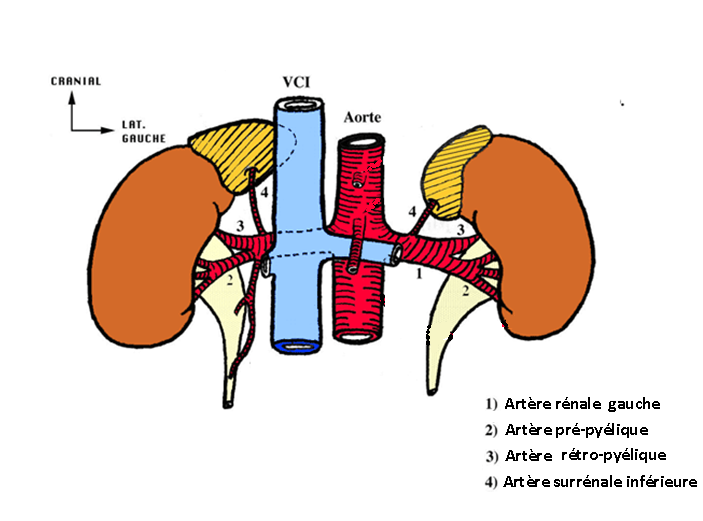 RAPPORTS
RAPPORTS MEDIAUX :
La surrénale droite:
La veine cave inférieure
La surrénale gauche :
L’aorte abdominale
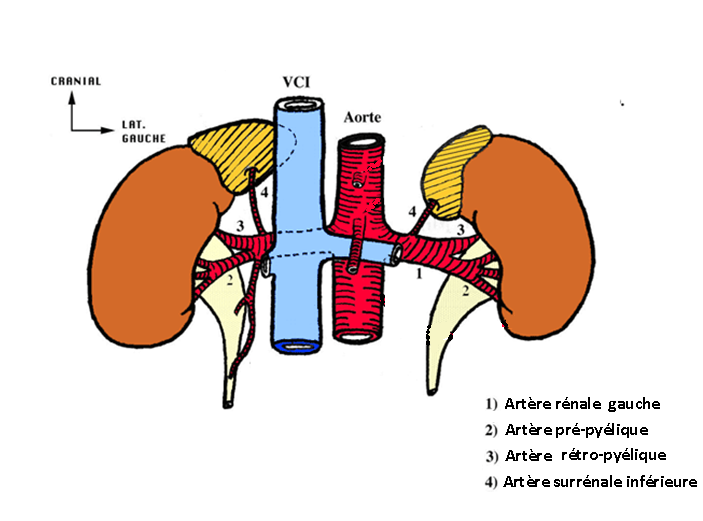 VASCULARISATION
VASCULARISATION ARTERIELLE
VASCULARISATION VEINEUSE
DRAINAGE LYMPHATIQUE
VASCULARISATION  ARTERIELLE
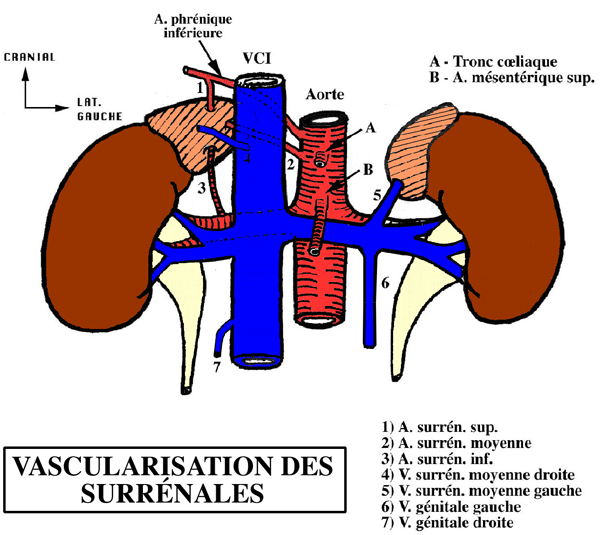 Richement vascularisée par de nombreuses artérioles:
l’artère surrénale supérieure : 
     née de l’artère phrénique inférieure
l’artère surrénale moyenne: 
     née de la face latérale de l’aorte entre les origines du tronc cœliaque des artères rénales
L’artère surrénale inférieure : née de l’artère rénale
VASCULARISATION VEINEUSE
Drainage veineux est assuré; 
la veine surrénale:
À droite : elle se jette dans la veine cave inférieure
À gauche : elle se jette par un tronc commun avec la veine phrénique inférieure dans la veine rénale gauche  
Les veines surrénales accessoires: 
En haut elles se jettent  dans les veines phréniques inférieures
En bas elles sont tributaires soit de la veine surrénale correspondante soit de la veine cave inférieure à droite ou la veine rénale gauche à gauche
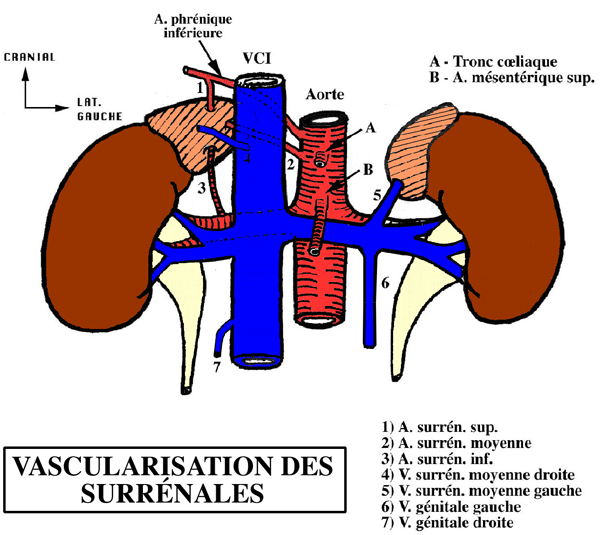 DRAINAGE LYMPHATIQUE
Les collecteurs lymphatiques de la surrénale gagnent :
les nœuds lymphatiques lombaires latéro-aortiques
Les nœuds lymphatiques lombaires préaortiques
INNERVATION
La double innervation sympathique et parasympathique est fournie par:
Le plexus cœliaque
Le nerf grand splanchnique
Le nerf phrénique